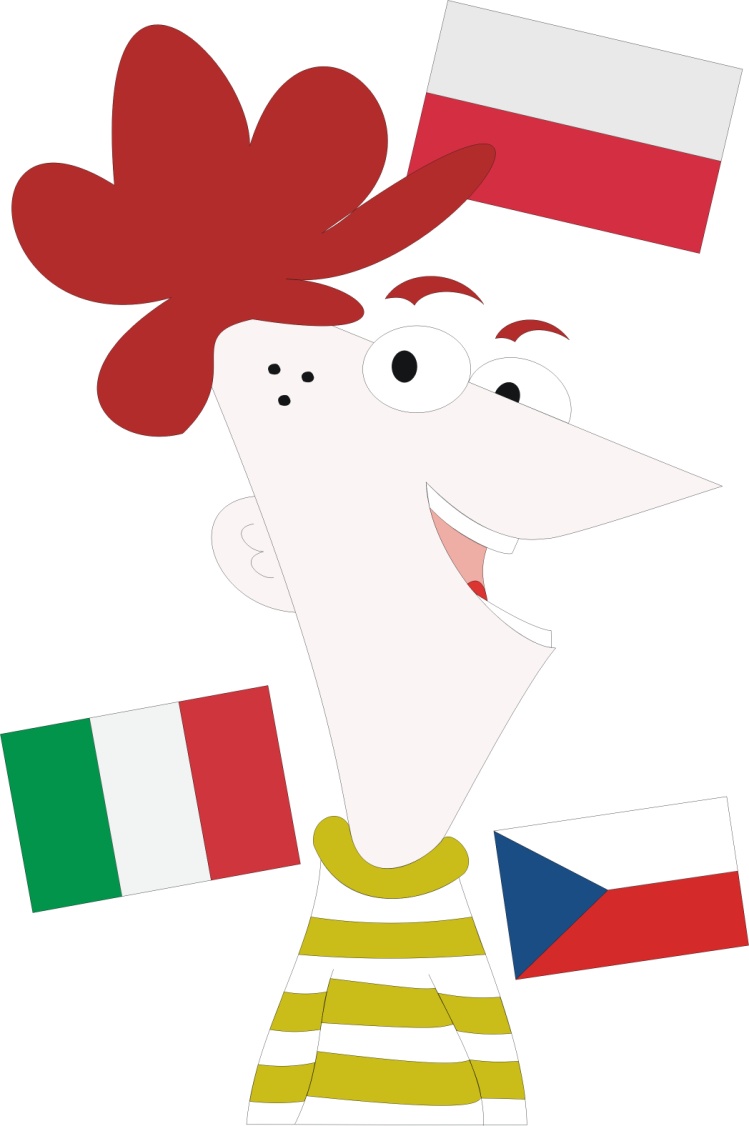 COM-MP-2011-090
I‘ll   make   you   laugh
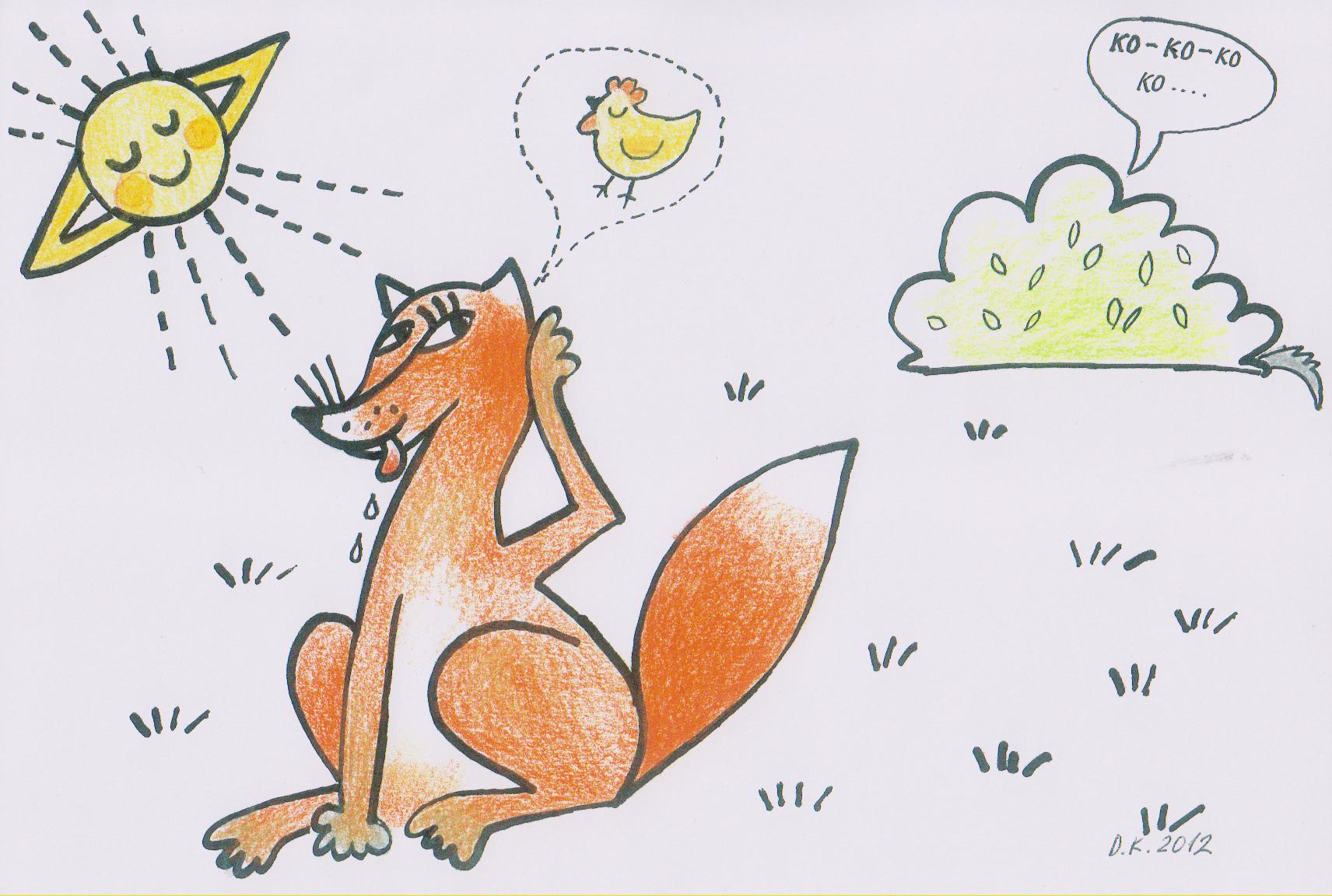 Oh, a hen would be good for lunch!
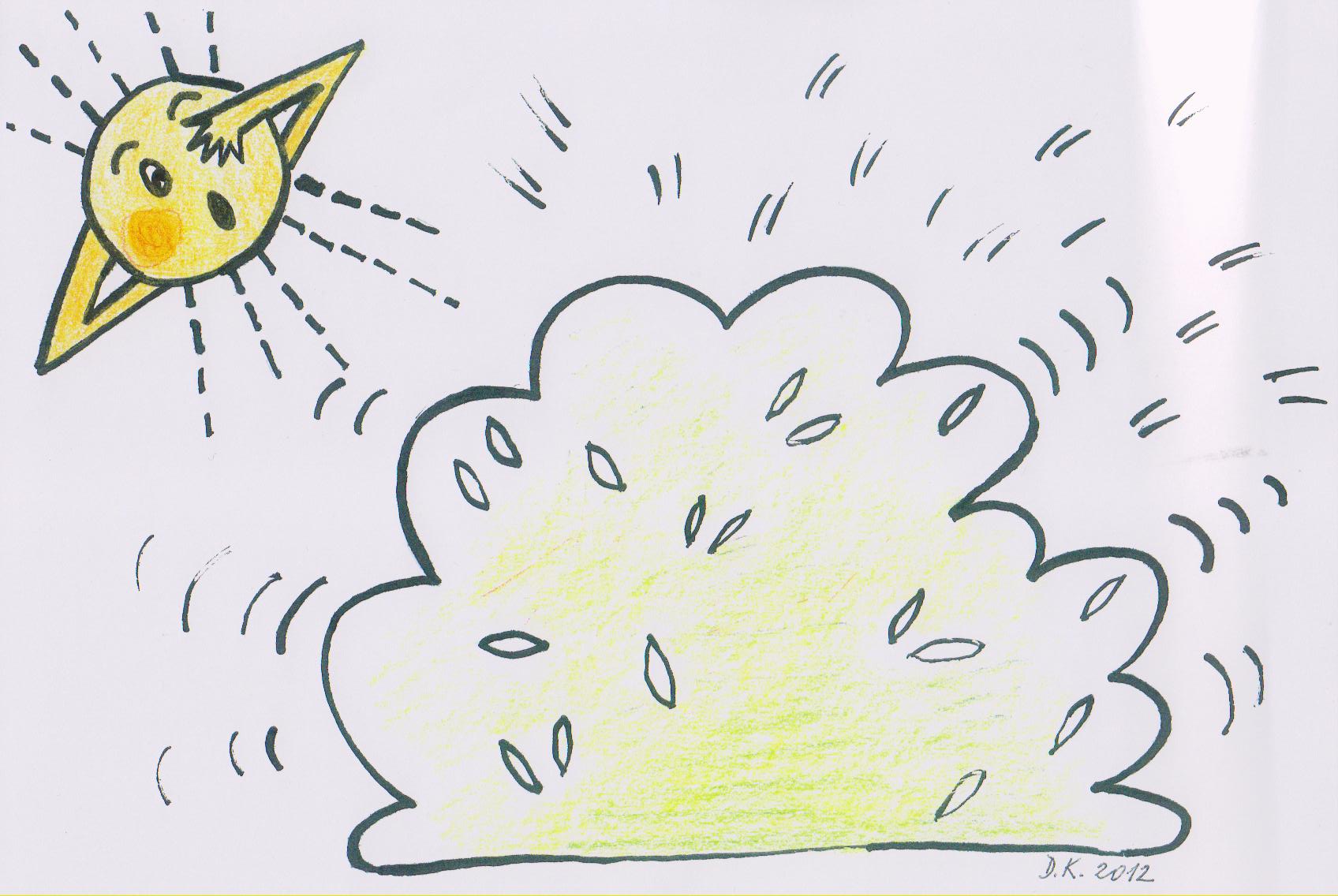 Jumped there and a fight began!
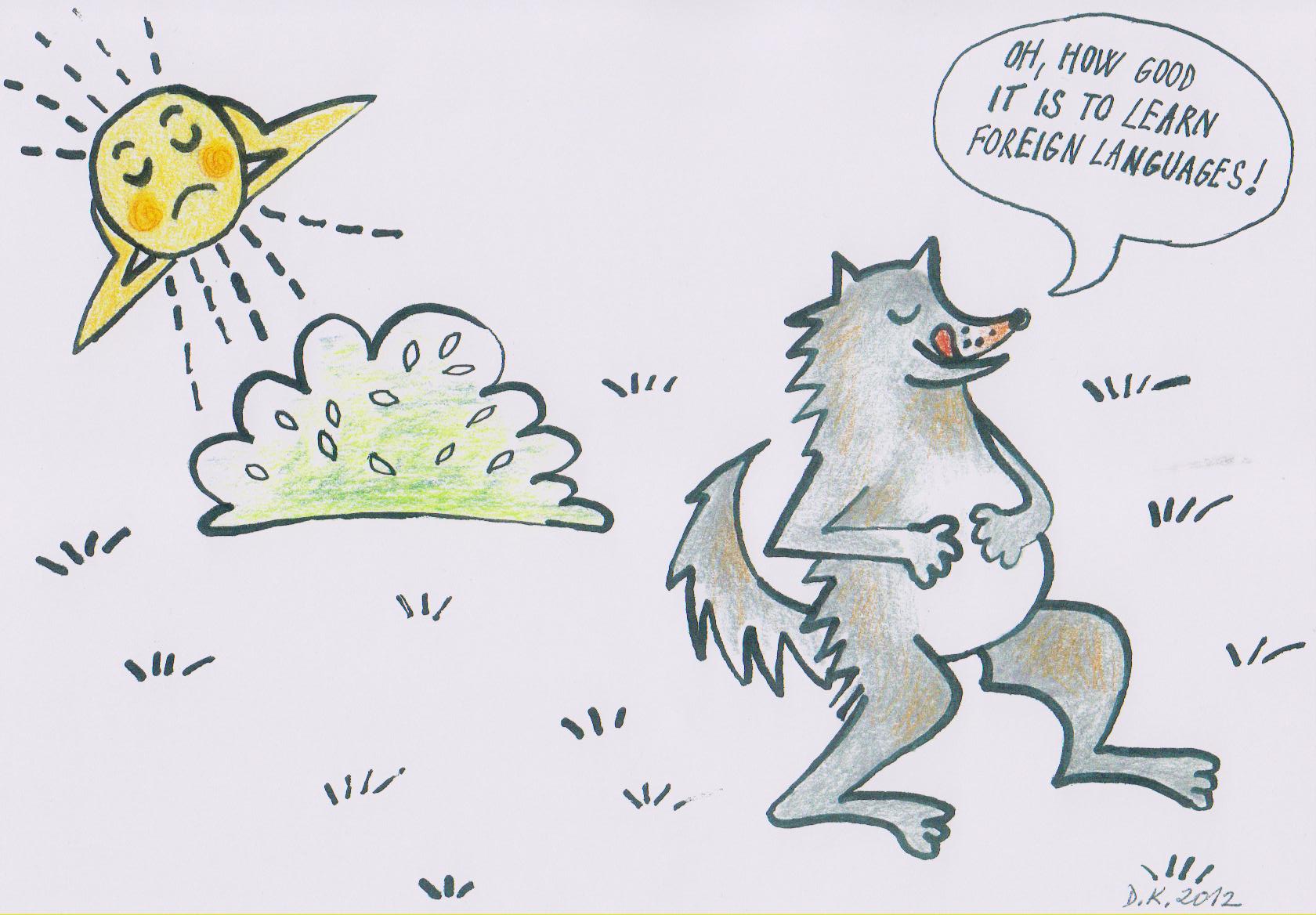 And after a while . . .
I‘ll   make   you   laugh
In the beginning of 2011 a Turkish school initiated a project on jokes, and askedour school to cooperate. 
But as I was not any good at telling jokes I agreed to become better! And consequently my students.
I‘ll   make   you   laugh
Schools that agreed to do such a project:
I‘ll   make   you   laugh
Schools that agreed to do such a project:
Mevlude Ahmet Doganay Teacher Training High School (age of students 14 – 18) YOZGAT Turkey
I‘ll   make   you   laugh
The Initiator
Mevlude Ahmet Doganay Teacher Training High School (age of students 14 – 18) YOZGAT Turkey
Schools that agreed to do such a project:
Pacifici de Magistris (science, sociology, technology) (15 – 17)  Italy
Zespol szkol w Lubostroniu (7-16 with soc, edu, eco, geo, difficulties)  Poland
SPŠ stavební Ostrava - Zábřeh
I‘ll   make   you   laugh
Remaining three schools:
XXXXXXXXXXXXXXXXXXXXXXXXXXXXXXXXXXXXXXXXXXXXXXXXXXXXXXXXXXXXXXXXXXXXXXXXXXXX
Pacifici de Magistris (science, sociology, technology) (15 – 17)  Italy
Zespol szkol w Lubostroniu (7-16 with soc, edu, eco, geo, difficulties)  Poland
SPŠ stavební Ostrava - Zábřeh
I‘ll   make   you   laugh
Basic characteristics of jokes in the Czech Republic.
70% rude.
25% rasistic.
5% normal.
Categories: policemen, politician, blonde women, Pepíček, Hurvínek and Spejbl, A Russian an American and a Czech . . . ,religion, etc.
I‘ll   make   you   laugh
The Aim of the Project
Humour, cultural differences, sensitivity to issues, religion, politics, etc.
We agreed that if unappropriate jokes are said, all students will be advised what problems could arise and avoid such jokes. (e.g. A Turkish one Temel and Dursun with a fire brigade . . . Or: There happened an accident . . .  etc.)
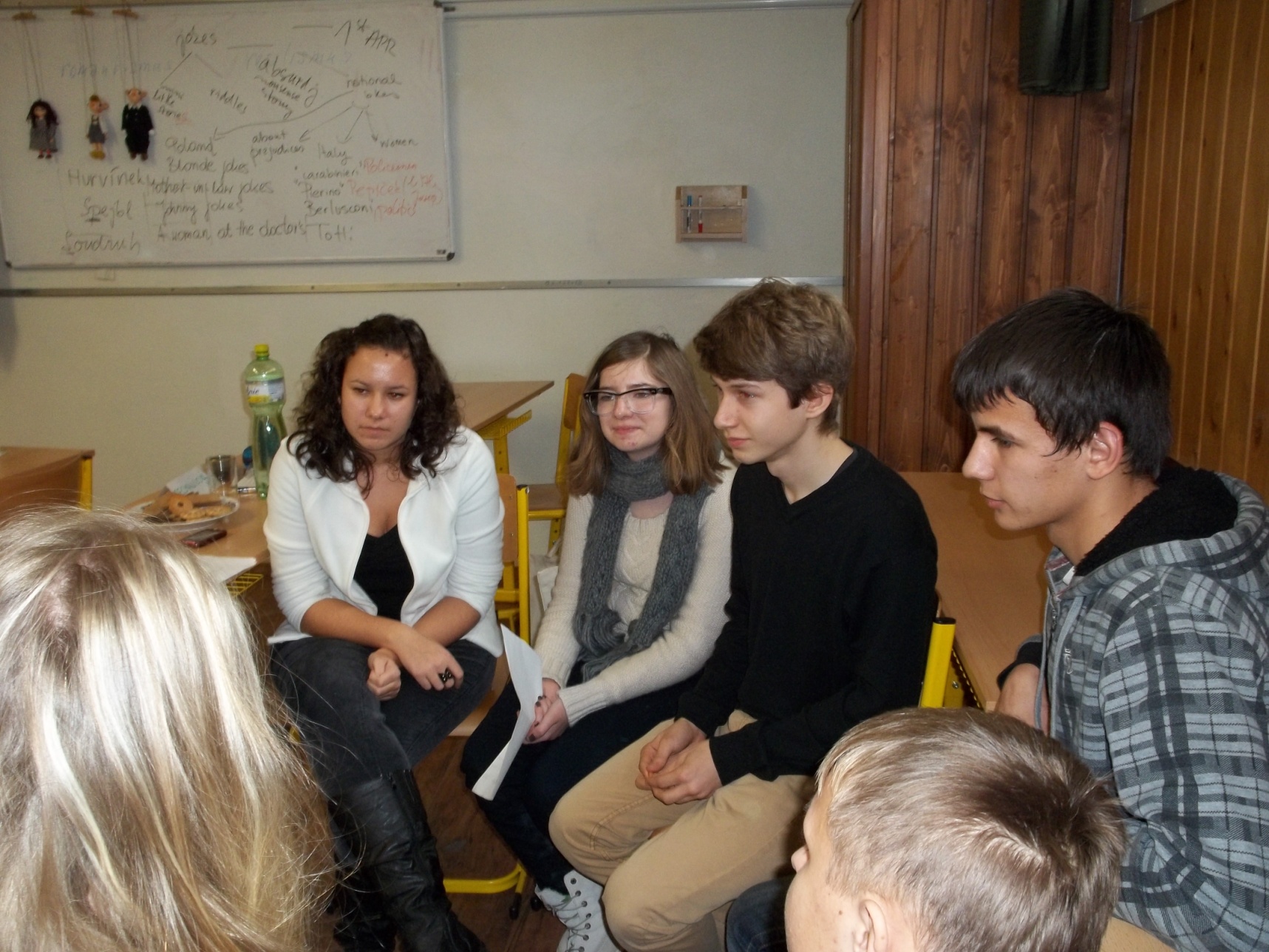 November 2011 – Ostrava meeting, intended as a preparatory, beginning of work 
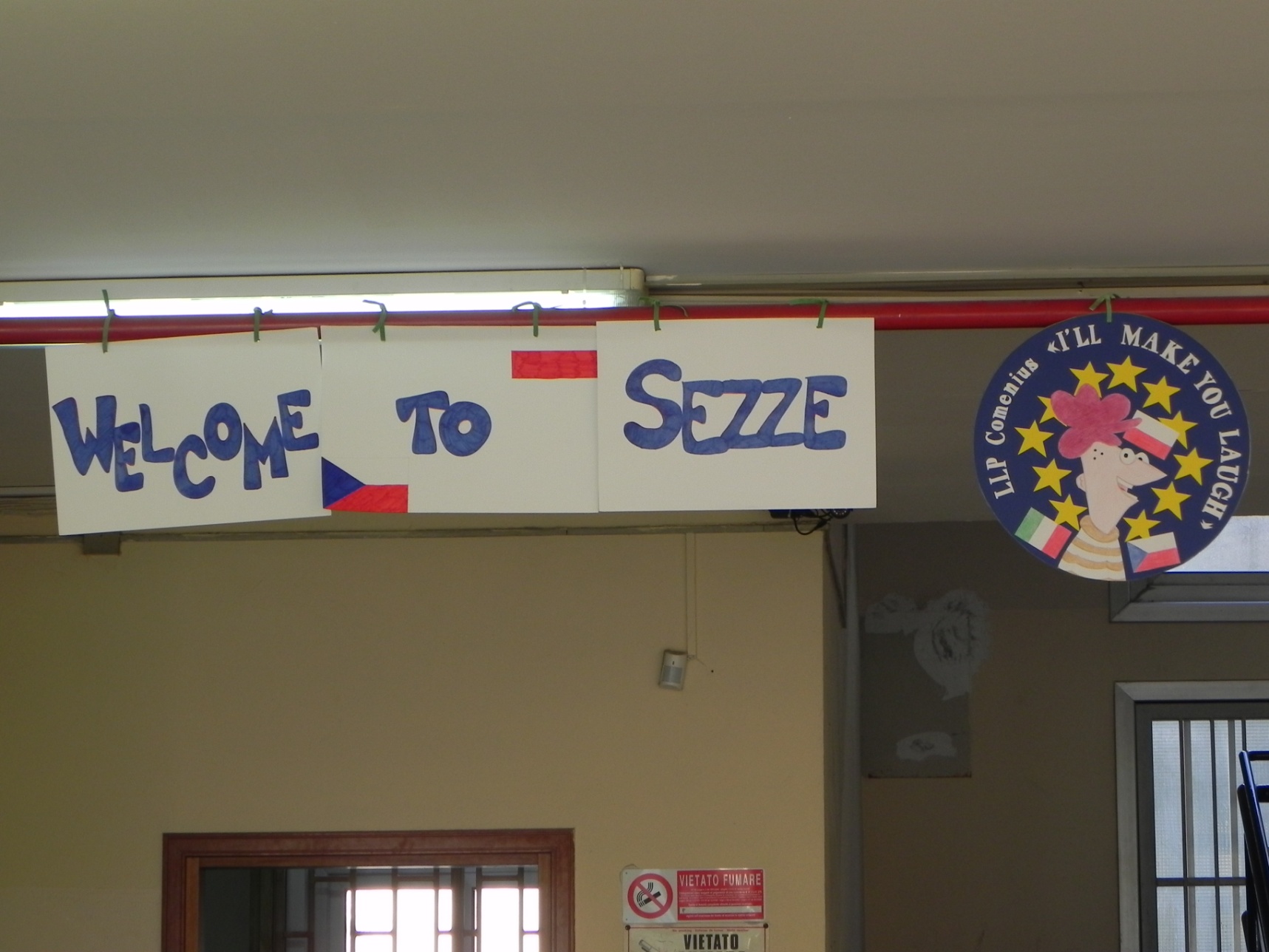 March 2012 SEZZE working meeting  (9 mobilities = 7students + 2 teachers).
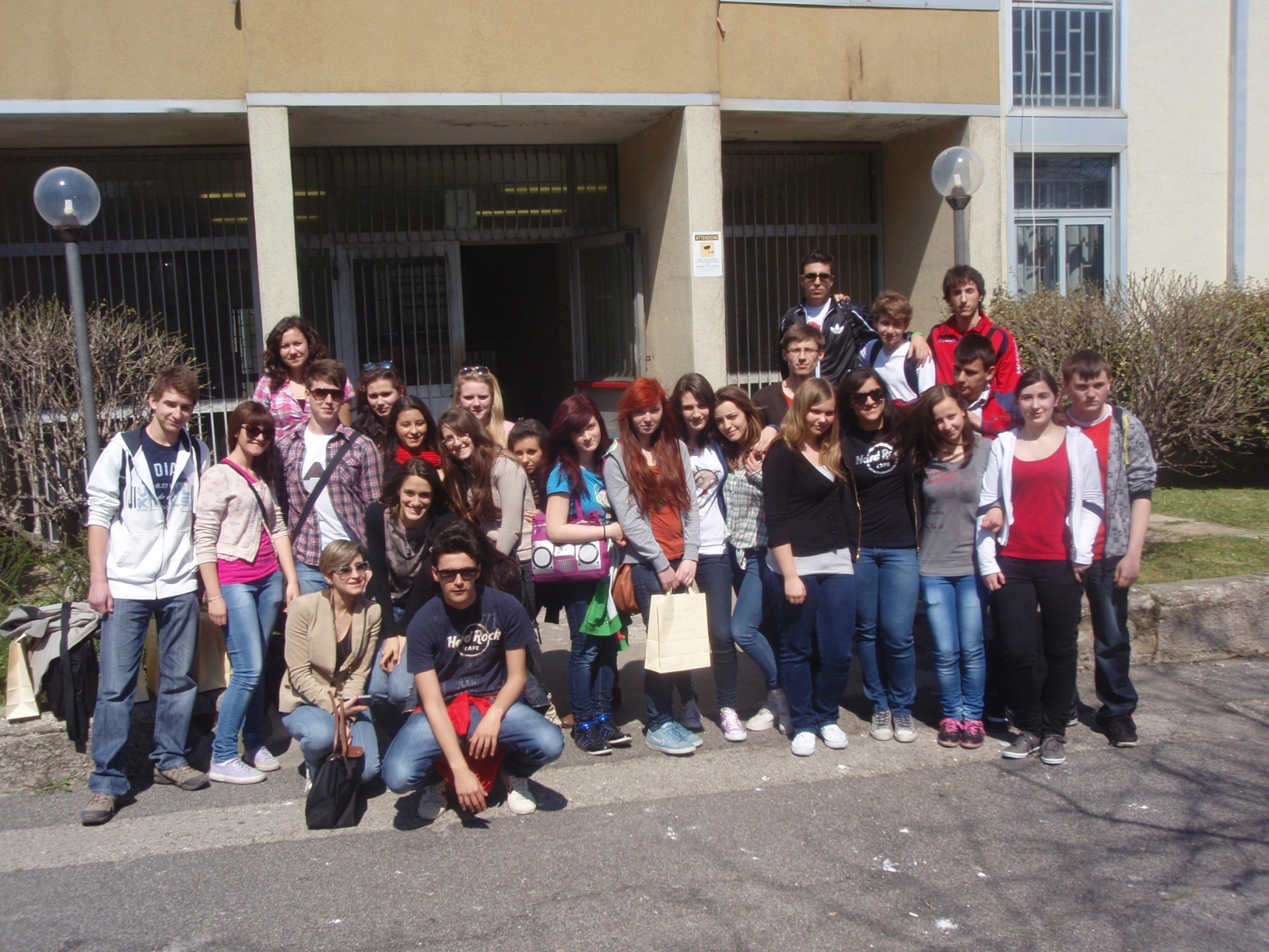 March 2012 SEZZE working meeting  (9 mobilities = 7students + 2 teachers from the Cz.Rep.).
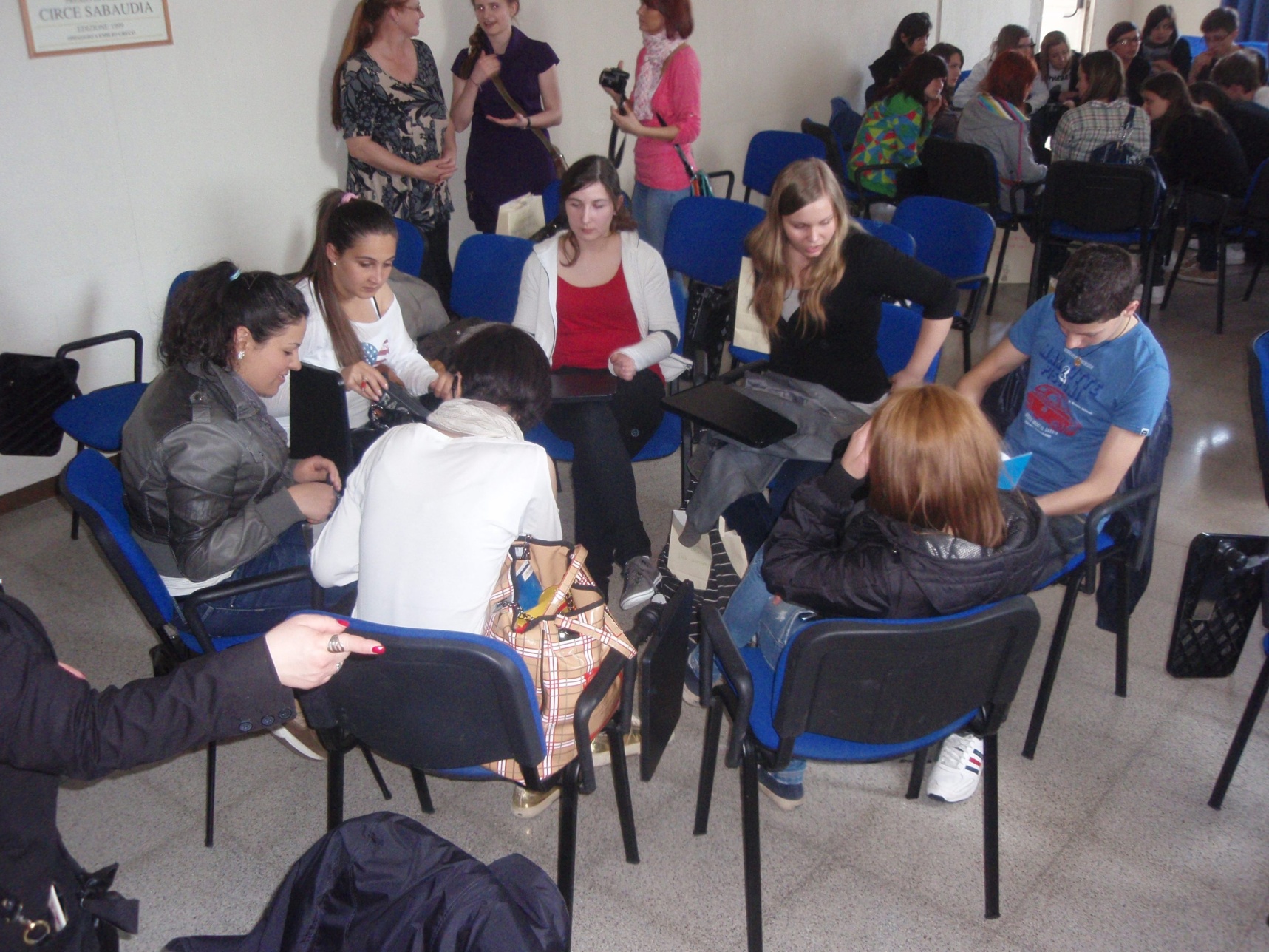 March 2012 SEZZE  Jokes workshop.
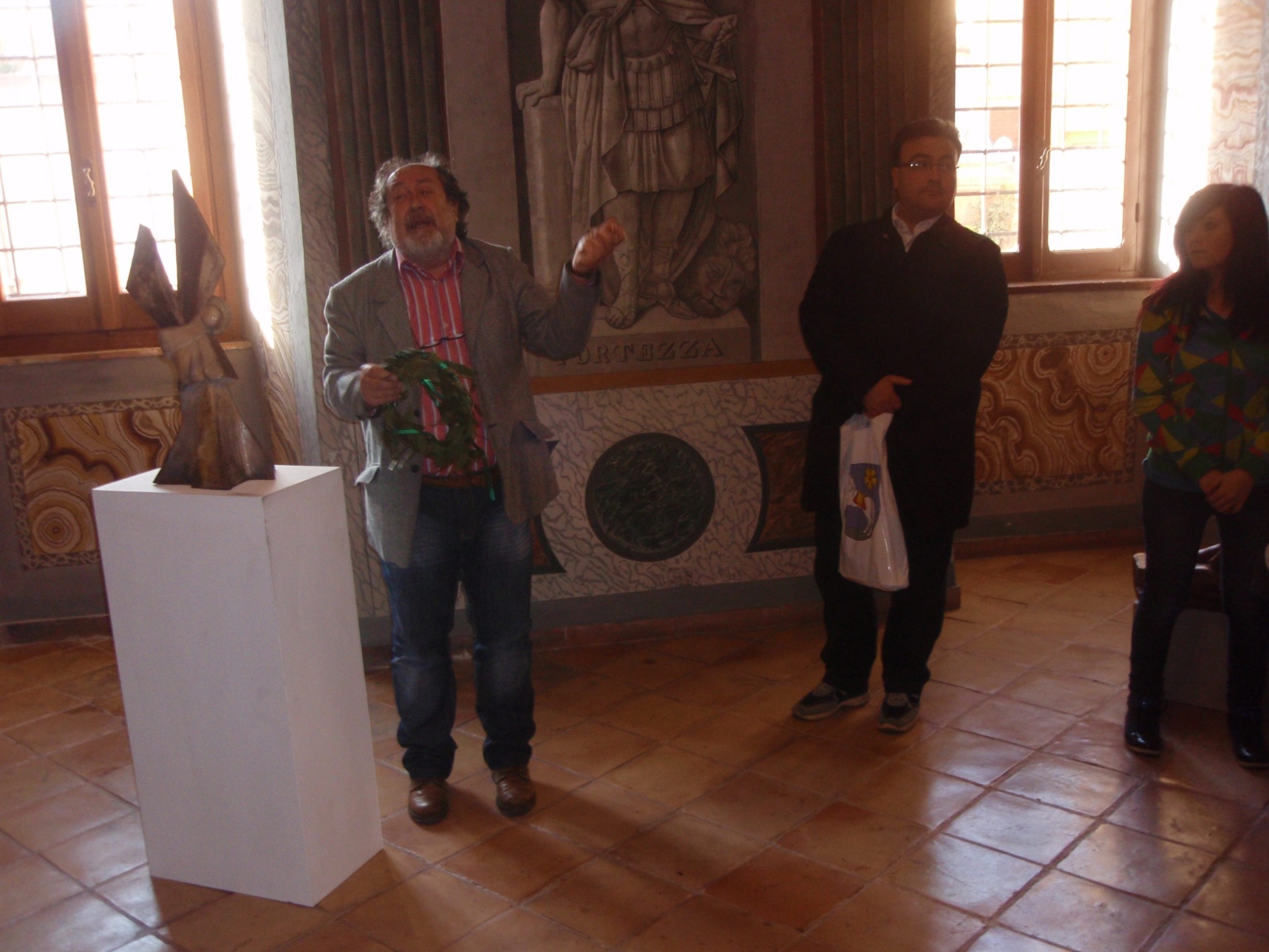 March 2012 A meeting at the Sezze town hall, a local poet and the mayor.
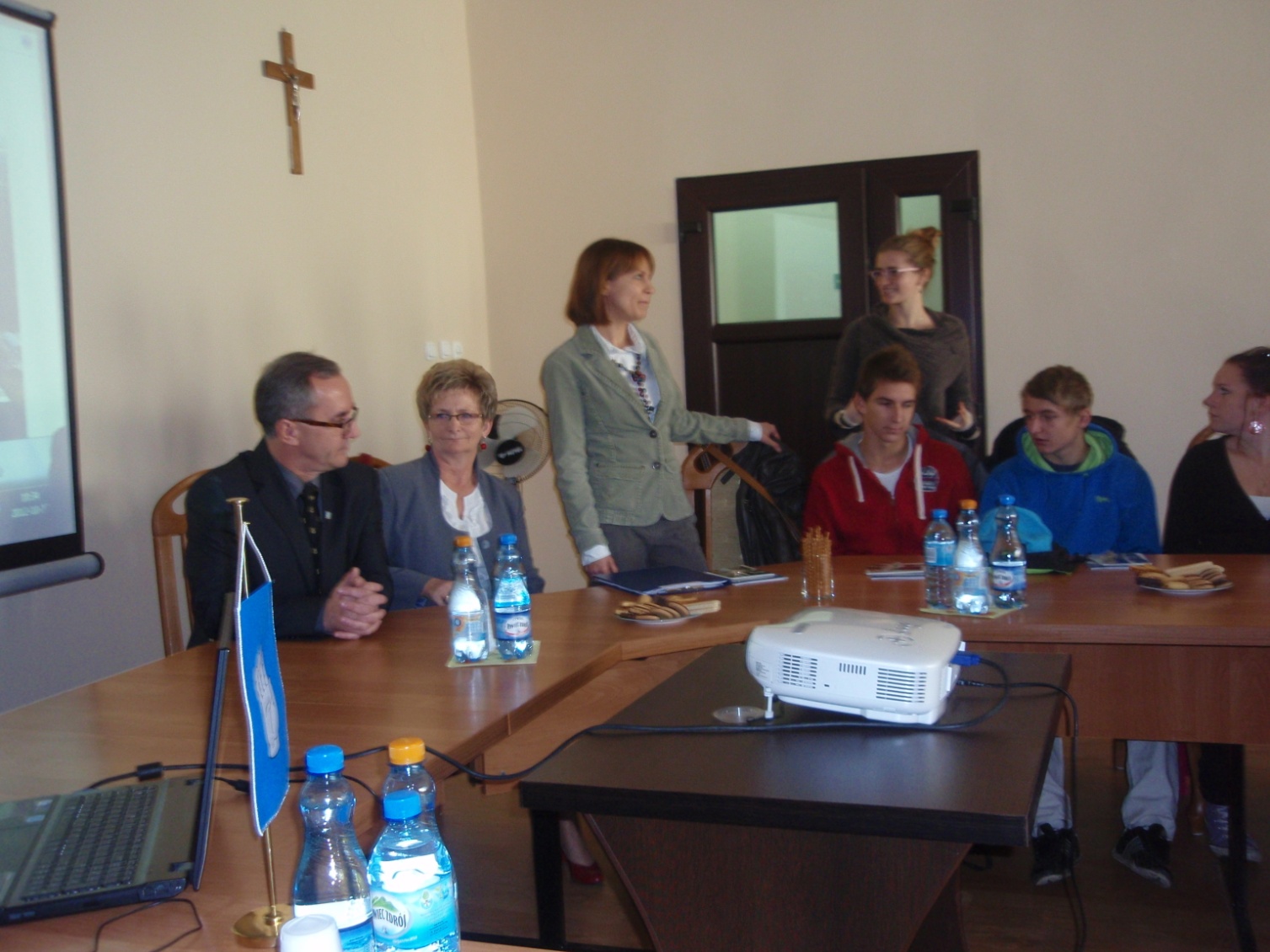 Poland, Labishin, October 2012  A meeting in Labishin townhall
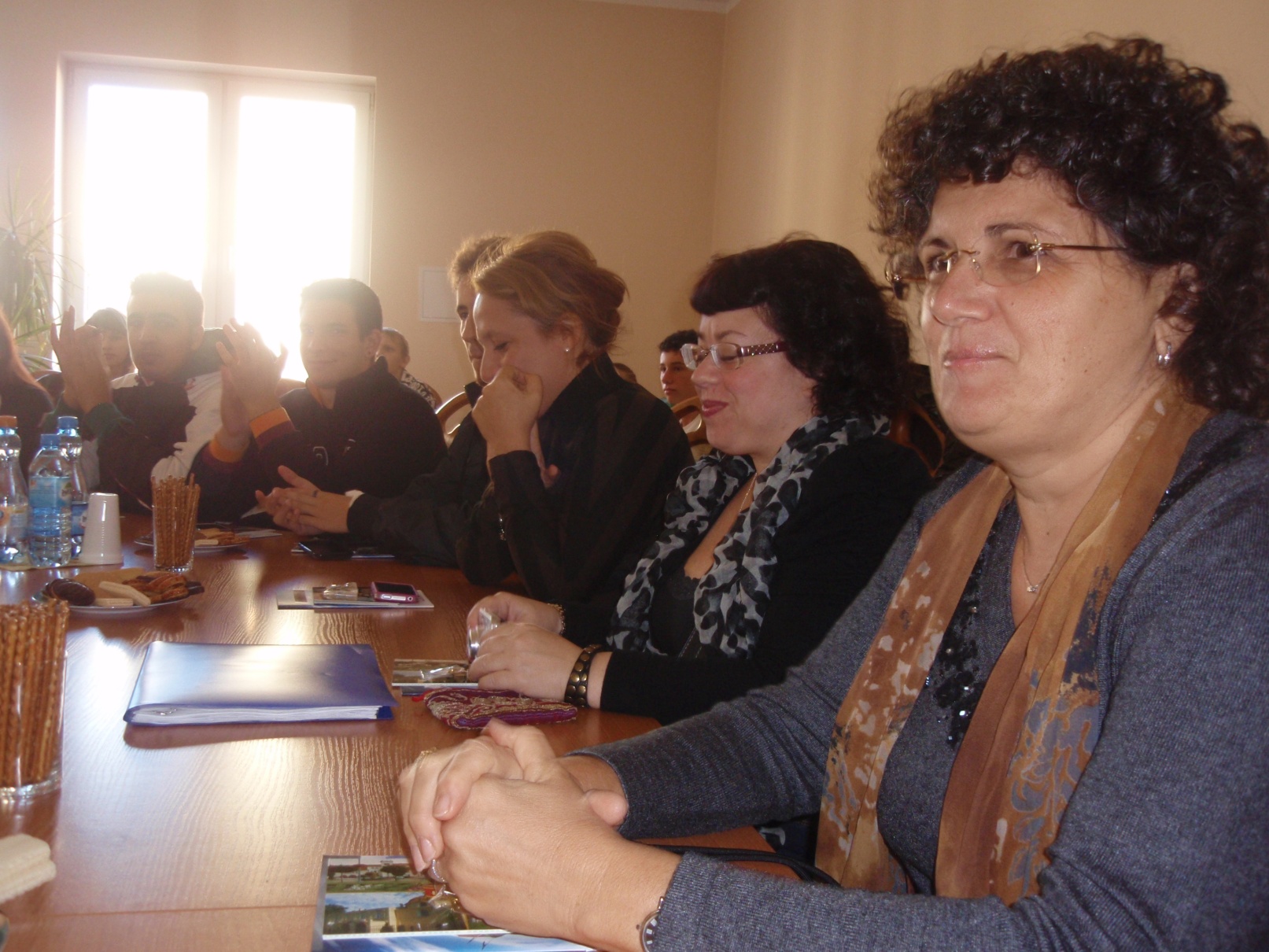 Poland, Labishin, October 2012  The Italian friends at the meeting
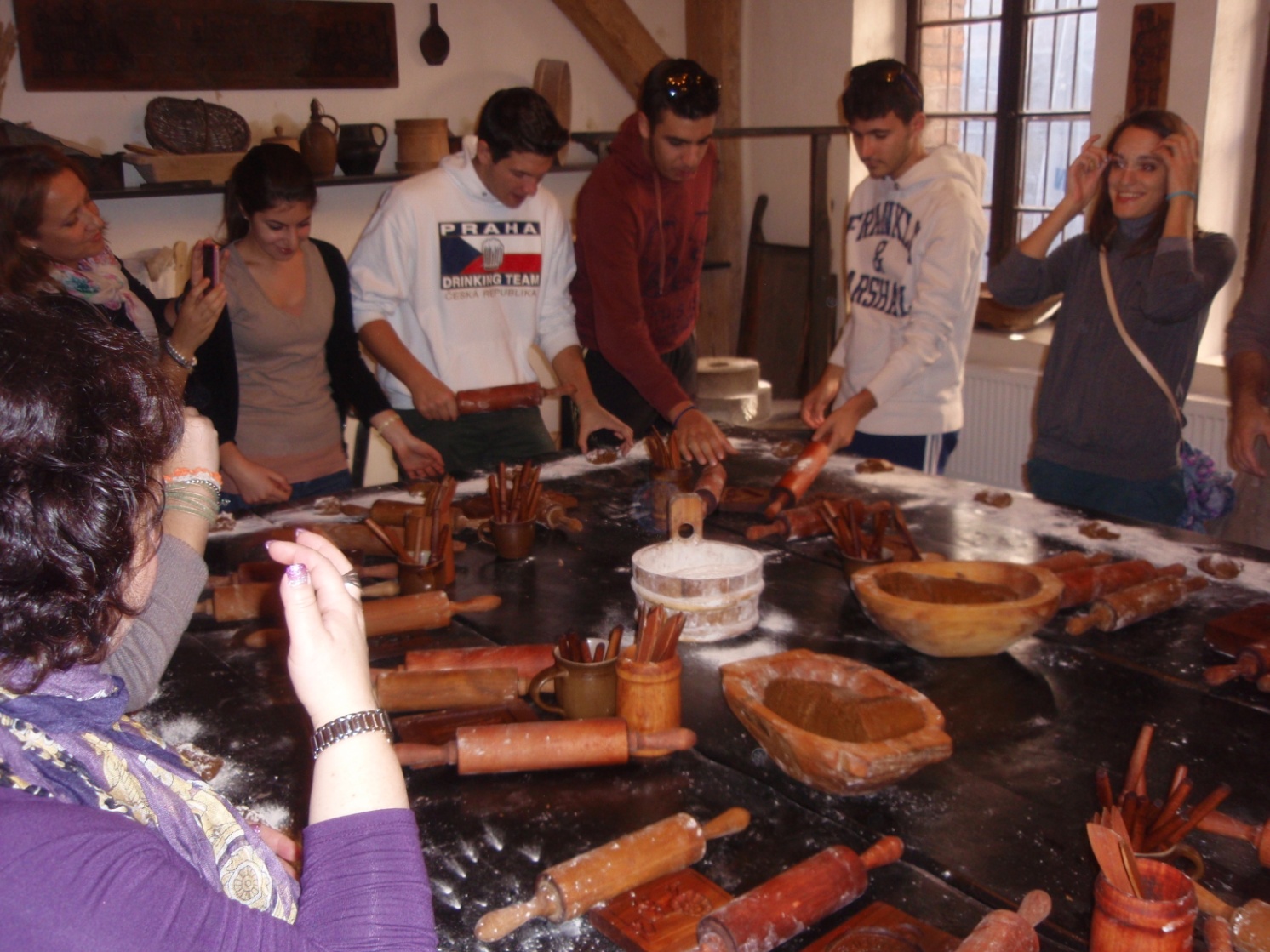 Poland, Toruň, October 2012  		National heritage 			– ginger bread making, also funny
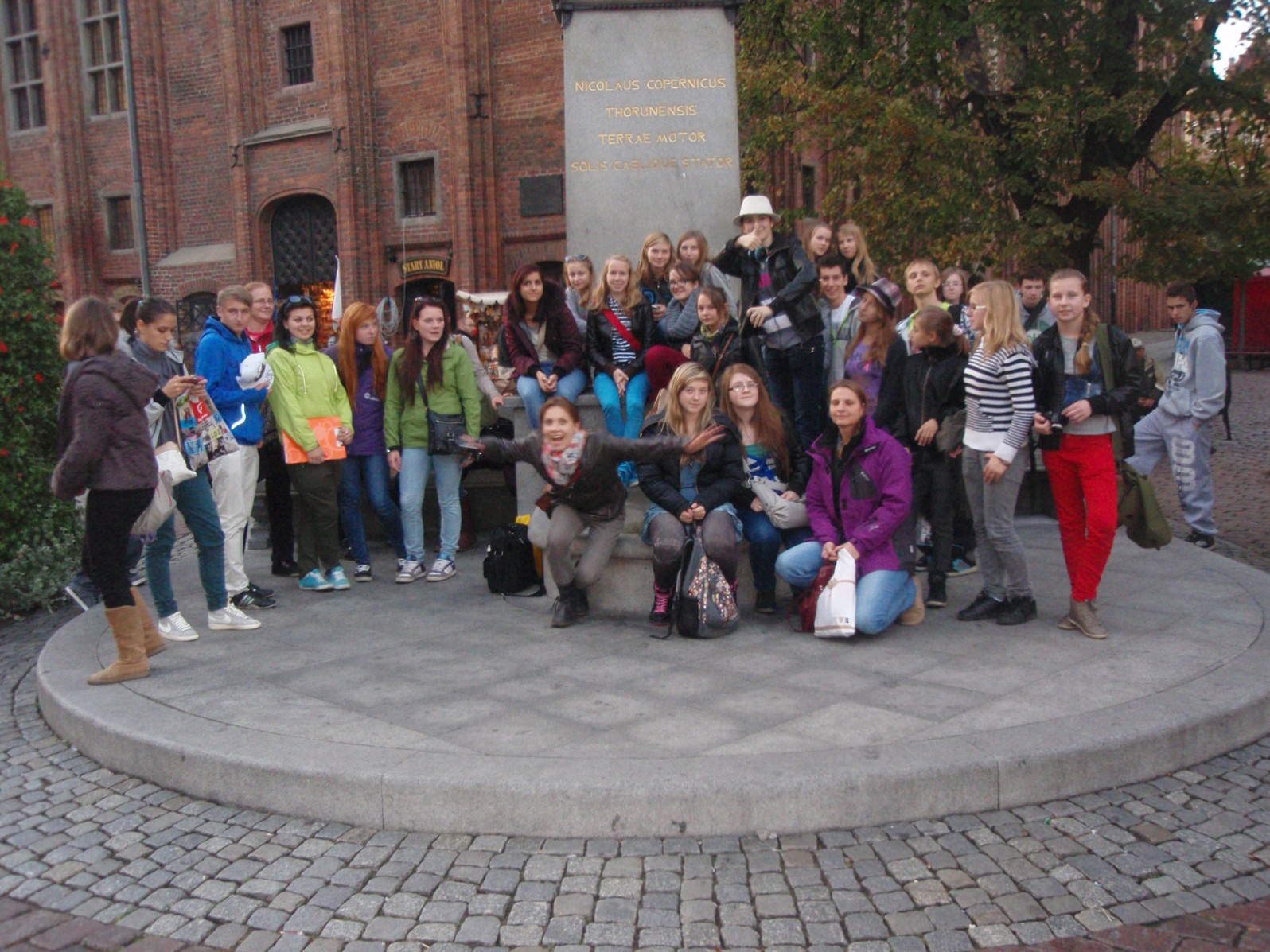 Poland, Toruň, October 2012 		 After searching for jokes
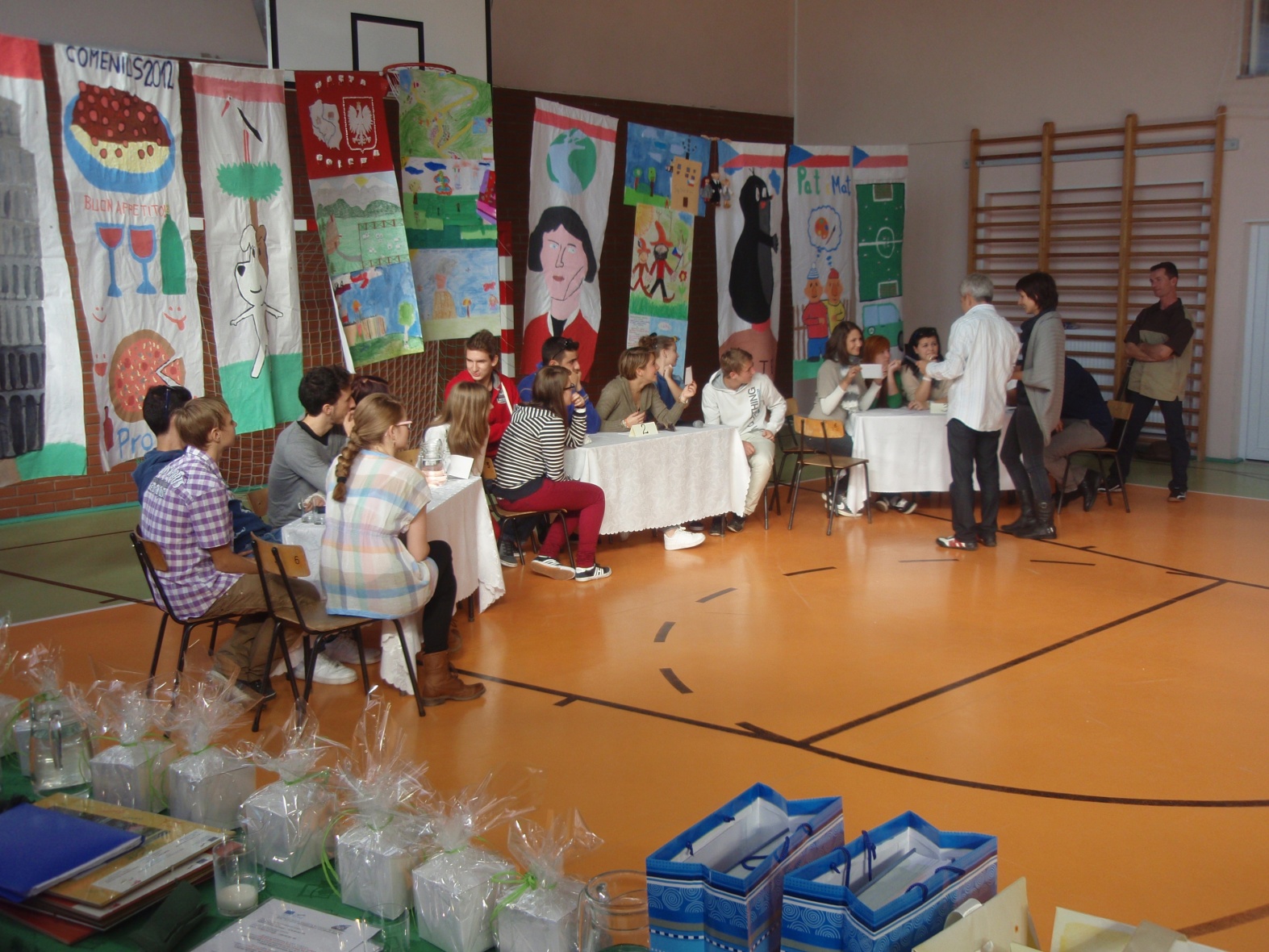 Poland, the school in Lubostroň, October 2012 		 			Funny figures and quizing students
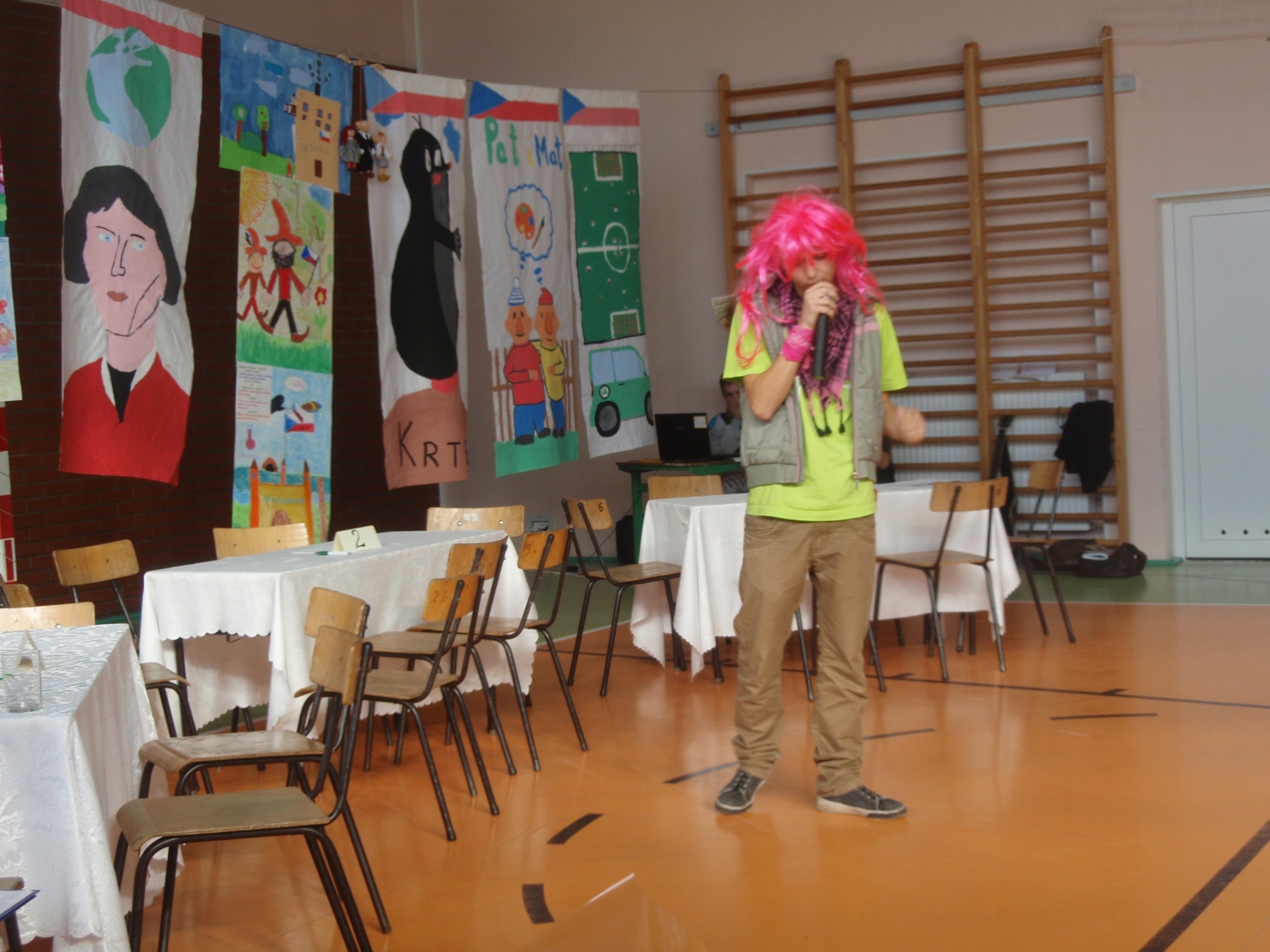 Poland, the school in Lubostroň, October 2012 		 						Jokes telling
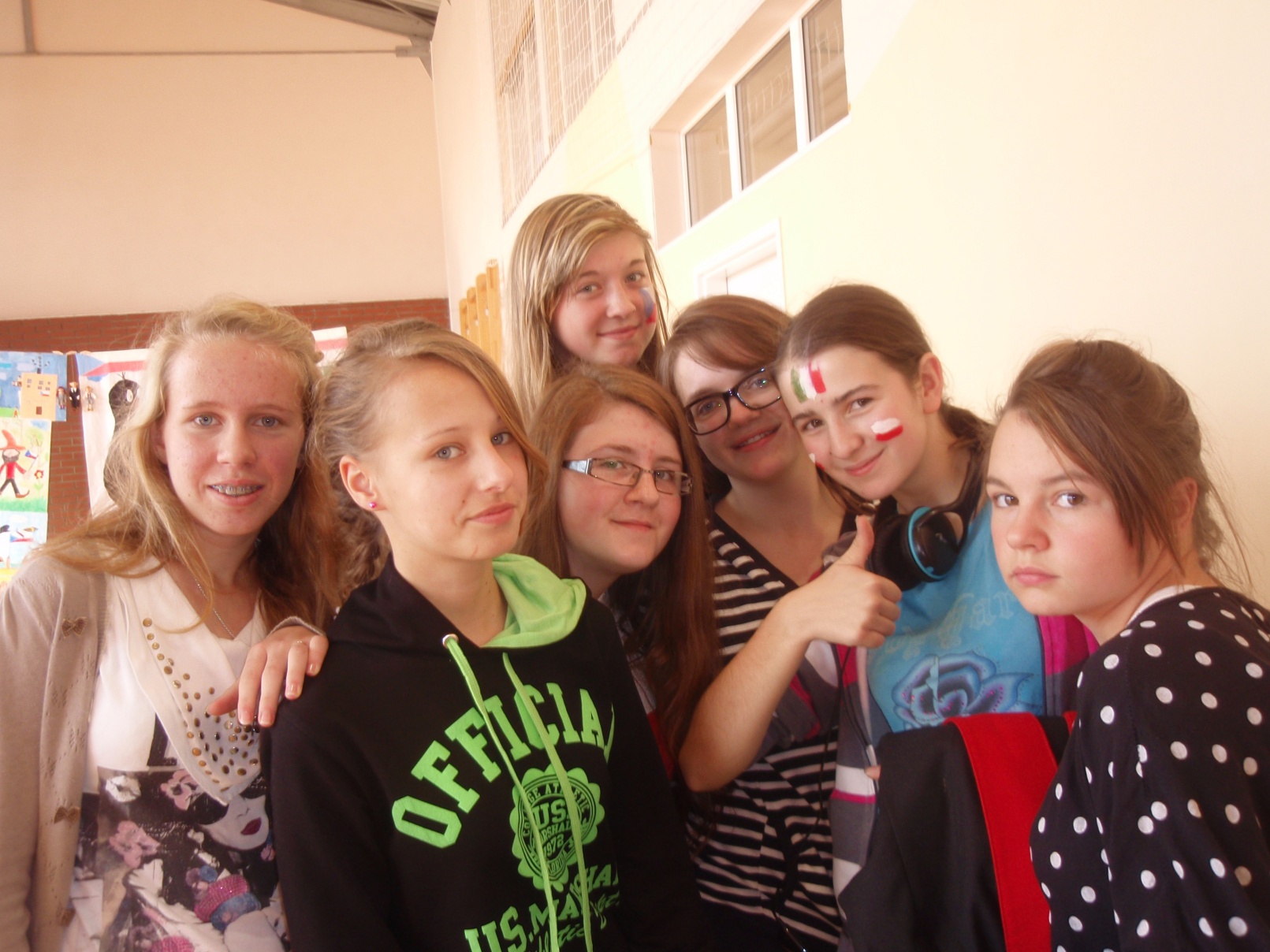 Poland, the school in Lubostroň, October 2012 		 						Funny girls 
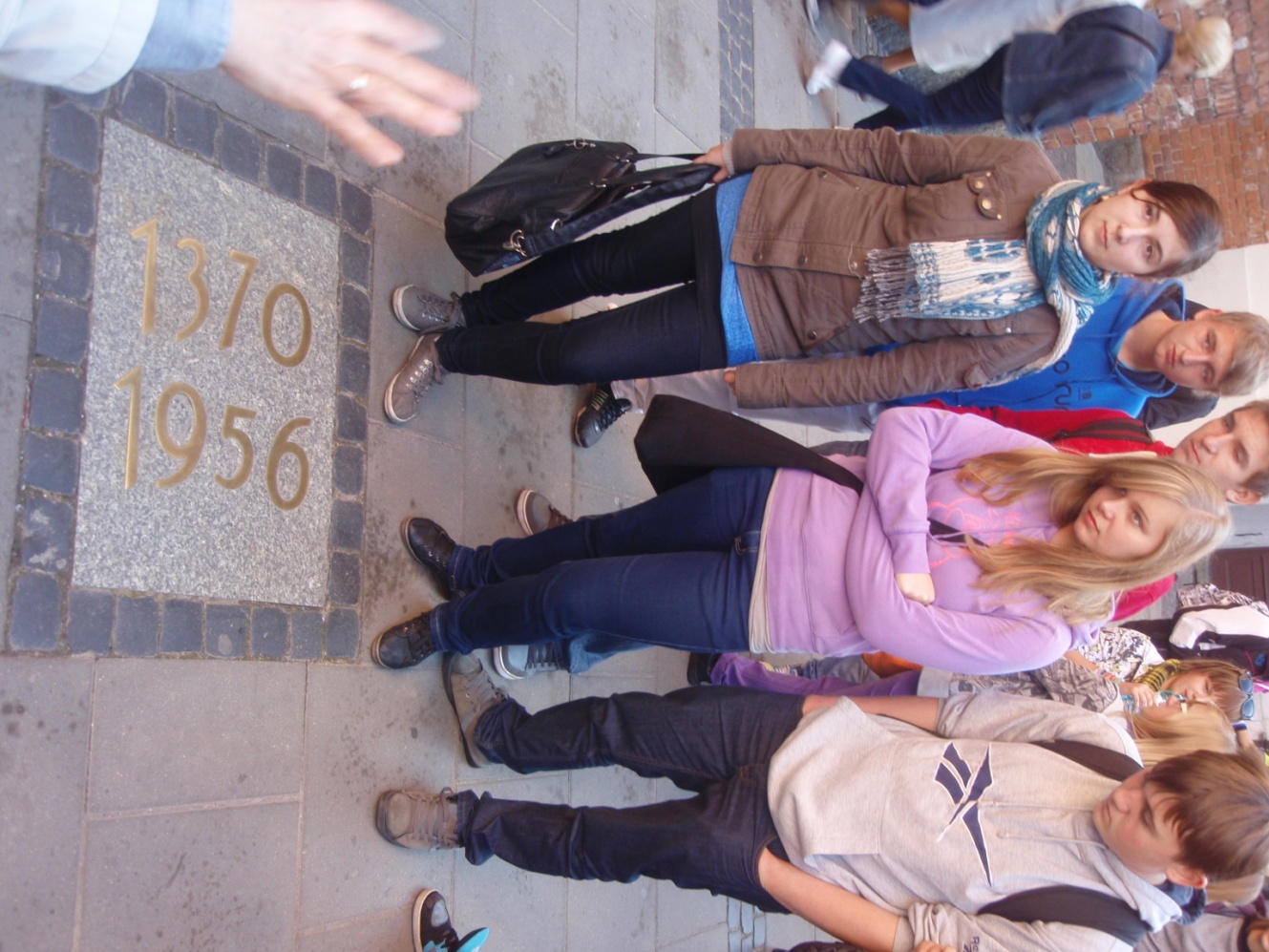 Poland, Warszawa, October 2012 	

Not always fun
at the cathedral of St. John the Baptist in Warszawa damaged in, and rebuilt after the WWII.
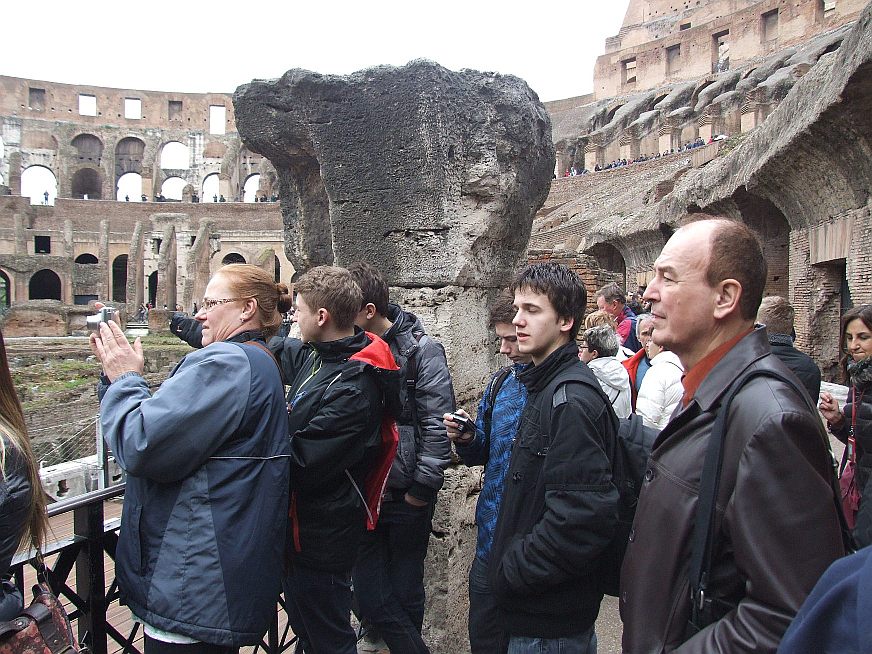 Italy, Rome, March 2013, 	national heritage – the Coloseum
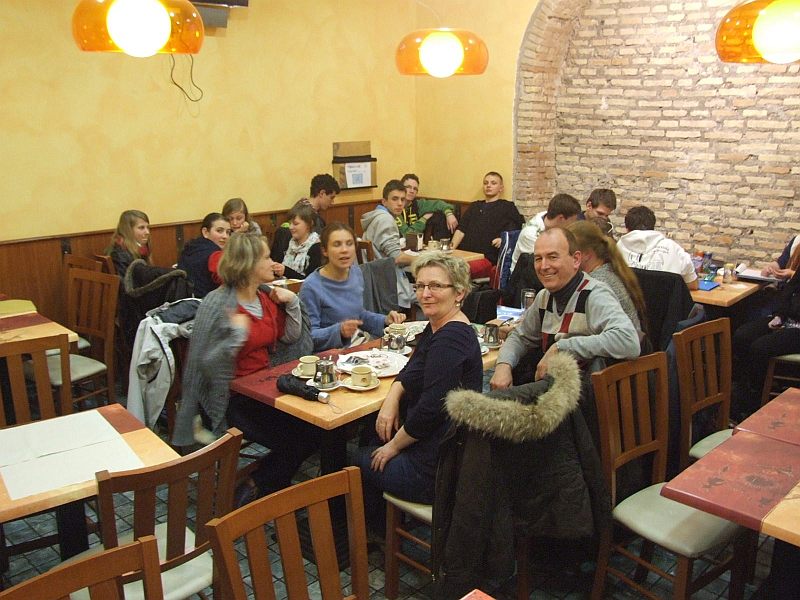 Italy, Rome, March 2013, 	a rest and exchanging jokes
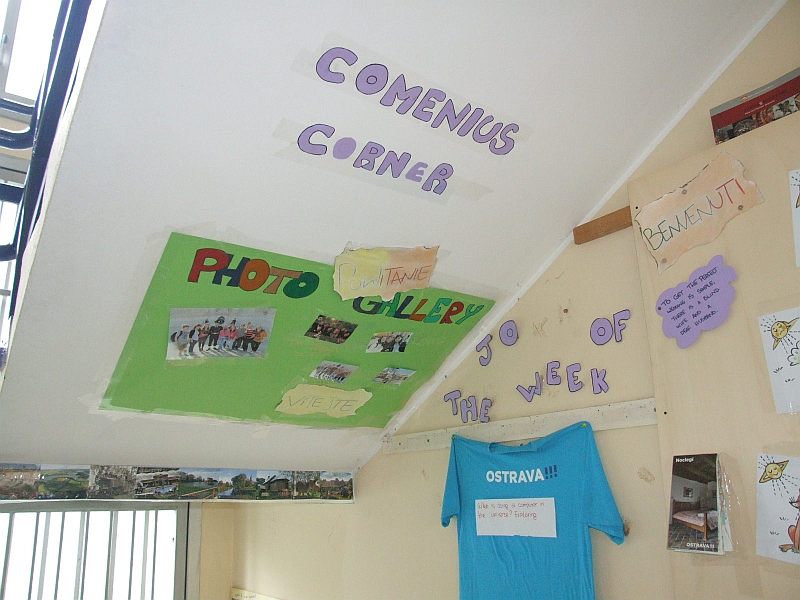 Italy, Sezze, March 2013, 	The Comenius corner in the 							school in Sezze
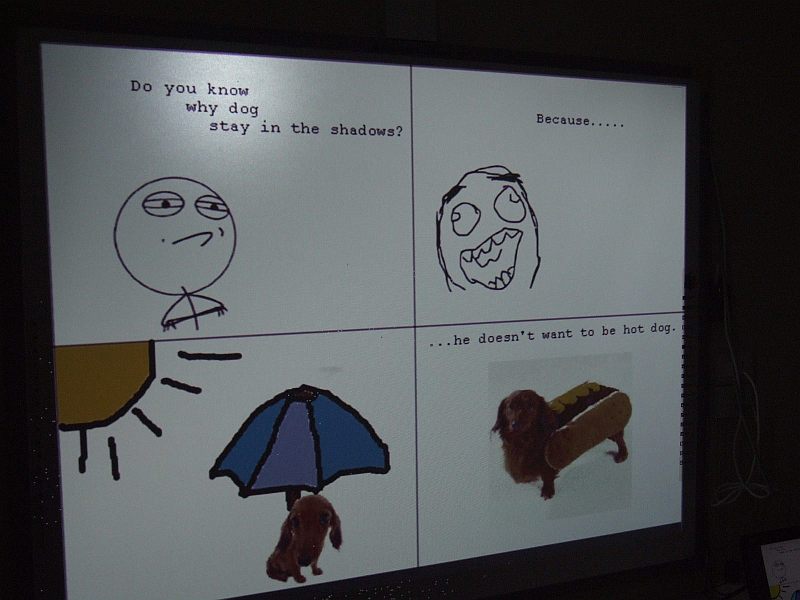 Italy, Sezze, March 2013, 	One of the jokes presented
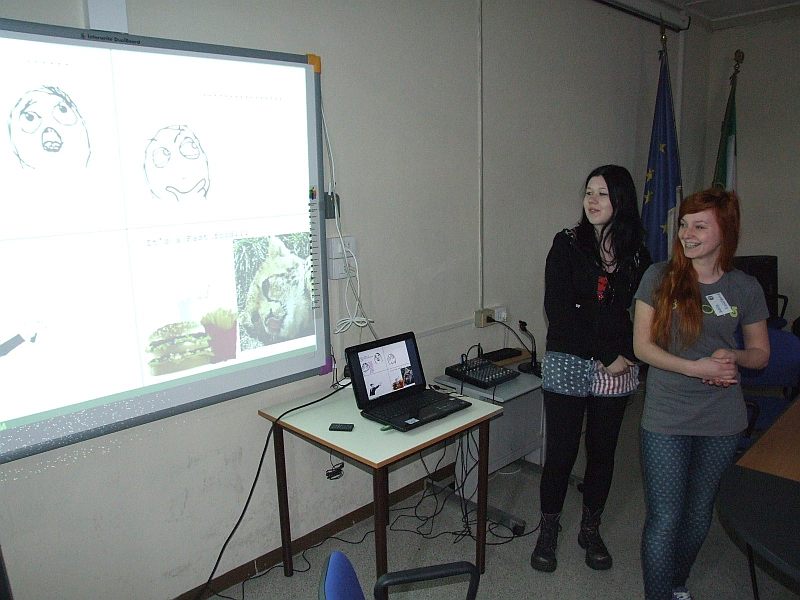 Italy, Sezze, March 2013, 	Yes, it is funny
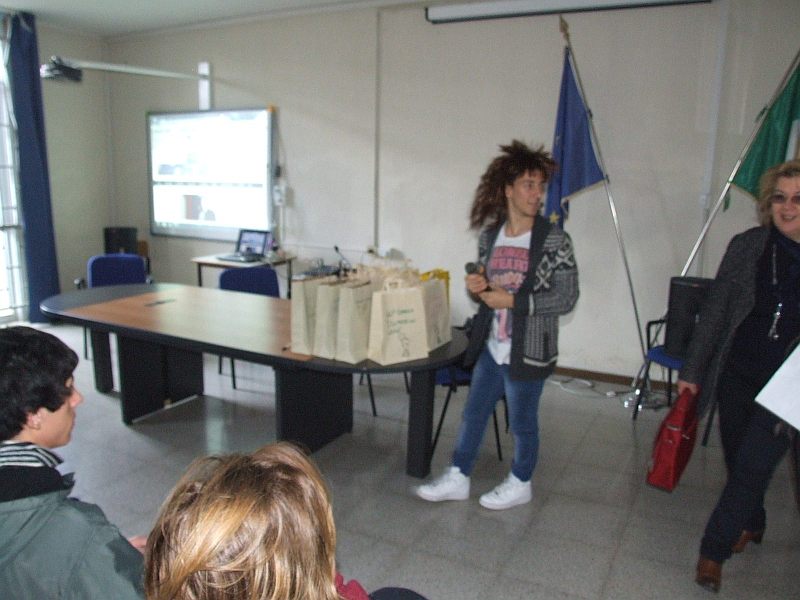 Italy, Sezze, March 2013, 		Dramatization
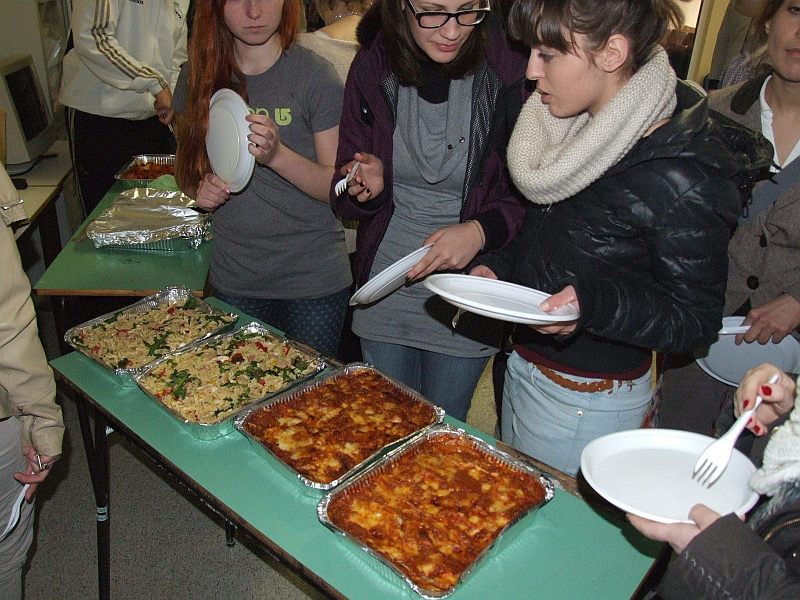 Italy, Sezze, March 2013, 	Getting some more energy for 						some more fun
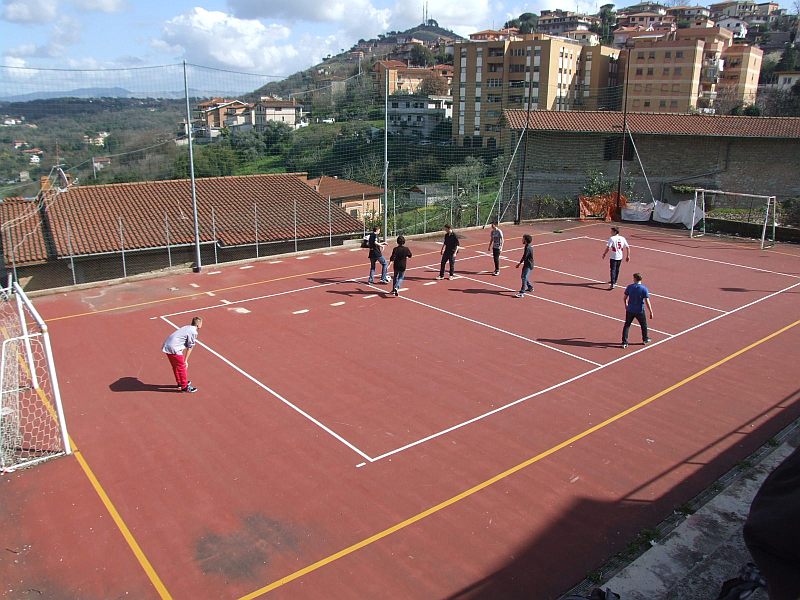 Italy, Sezze, March 2013, 	Multinational football match
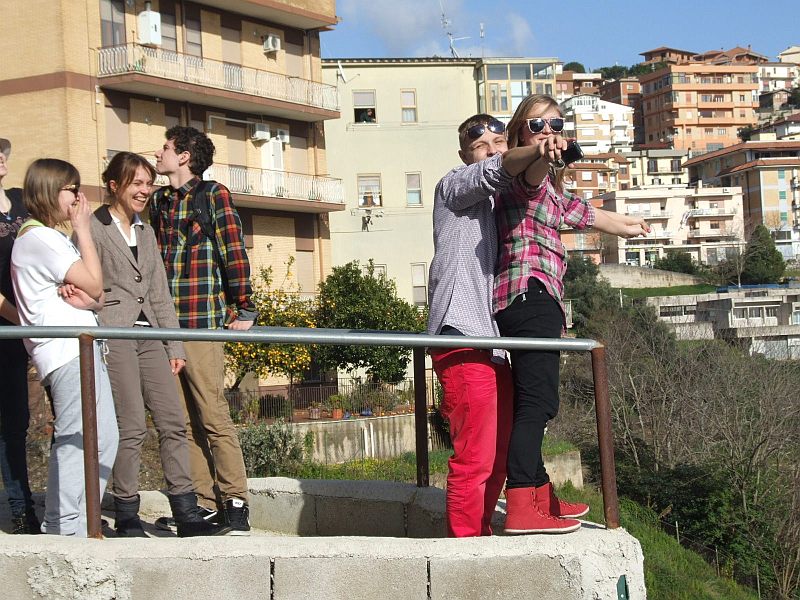 Italy, Sezze, March 2013,  Kate Winslet and Leonardo di Caprio
I‘ll   make   you   laugh
Incorporation OF jokes in the lessons:
Warm ups, getting points or even marks if a joke presentation is extraordinary. 
Translation exercises, CZ – E, E – CZ. 
Dramatization – sketches on the base of jokes
I‘ll   make   you   laugh
On-going evaluation:
An excellent opportunity to get together and talk in English. 
Students engaged like the project, established individual contacts, even not regarding just jokes.
I‘ll   make   you   laugh
HAVE
			A GREAT
							FUN